Kannustinloukkujen vuoksi työnteko ei kannata Suomessa
- Miksi sosiaalietuuksilla olevien ei kannata mennä töihin
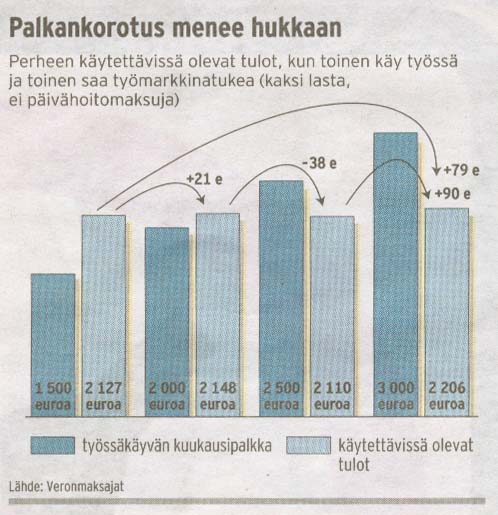 Taloussanomat 2.3.04